System Administration PracticeHomework 2: Shell Programming
yench
Requirements
3-1: Filesystem Statistic (20%)
3-2: Dialog Browser (60%)
Make a web browser by using dialog
Modify code by yourself at demo (20%)
Please write the scripts in Bourne Shell (sh)
No score if you use csh, bash or other languages.
Due: 2016/10/14 upload ${student_ID}.tar on E3
Demo at next week. Two day in 2016/10/17~21
3-1: Filesystem Statistic
3-1: Filesystem Statistic - Requirement
Inspect the current directory(“.”) and all sub-directory.
Calculate the number of directories.
Do not include ‘.’ and ‘..’
Calculate the number of files.
Calculate the sum of all file size.
List the top 5 biggest files.
Only consider the regular file. Do not count in the link, FIFO, block device... etc.
3-1: Filesystem Statistic - Requirement
Use one-line command
Only pipes are allowed.
No temporary file or shell variables.
No “&&” “||” “>” “>>” “<” “;” “&”, but you can use them in the awk command. Actually, you don’t need them to finish this homework.
Hint: ls(1) with -A and -R
3-1: Filesystem Statistic - Requirement
Grade 
File is executable. (4%) 
List top 5 file size and name. (4%) 
Dir num is correct. (4%) 
File num is correct. (4%) 
Total size is correct. (4%)
3-2: Dialog browser
Dialog (1)
Dialog is a program that will let you to present a variety of questions or display messages using dialog boxes  from  a  shell  script.
These types  of  dialog boxes are implemented (though not all are necessarily compiled into dialog):
     buildlist, calendar, checklist, dselect, editbox, form, fselect,
     gauge, infobox, inputbox, inputmenu, menu, mixedform,
     mixedgauge, msgbox (message), passwordbox, pause,
     prgbox, programbox, progressbox, radiolist, rangebox,     
     passwordform, tailbox, tailboxbg, textbox, timebox, 
     treeview, and yesno (yes/no).
Terms and Conditions of Use – 3%
Use `yesno` dialog: --yesno text height width
Example: 
dialog --title “terms” --yesno “xxx” 200 100 
The content of terms don’t matter 
Place terms in `~/.mybrowser/userterm`
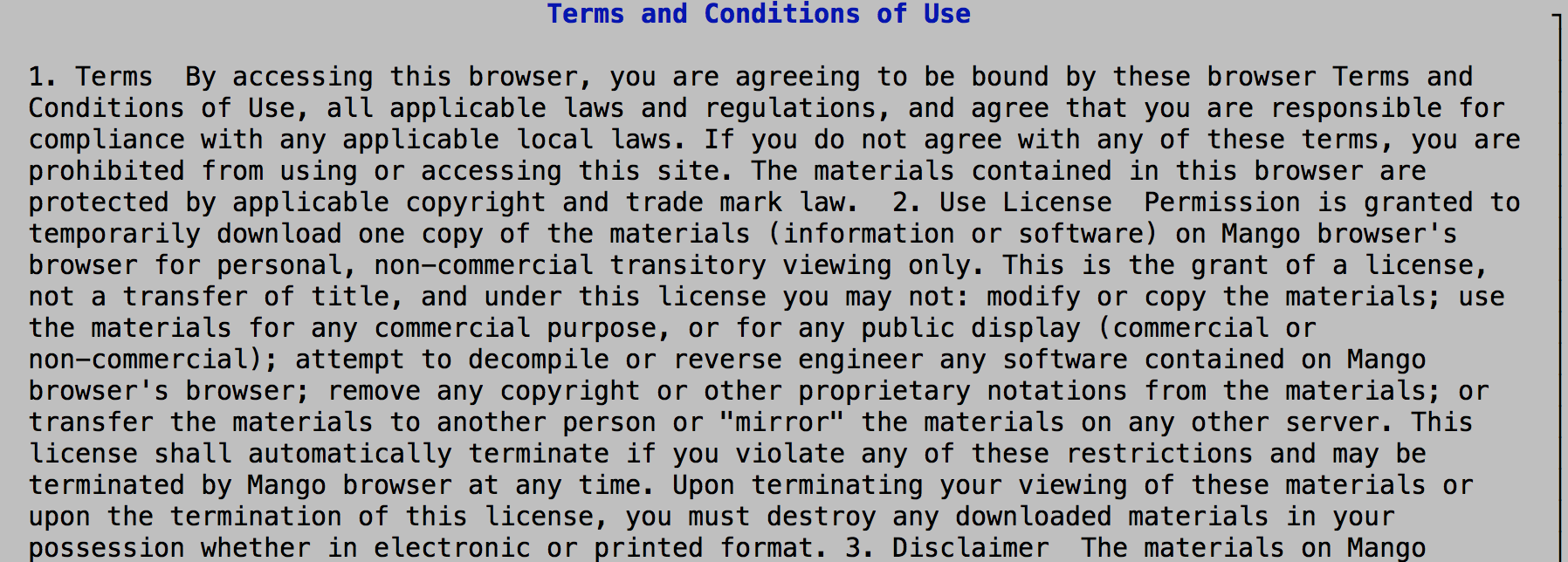 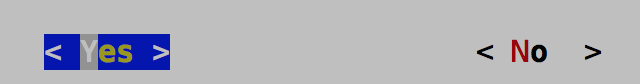 Flowchart
NO
Terms
Exit
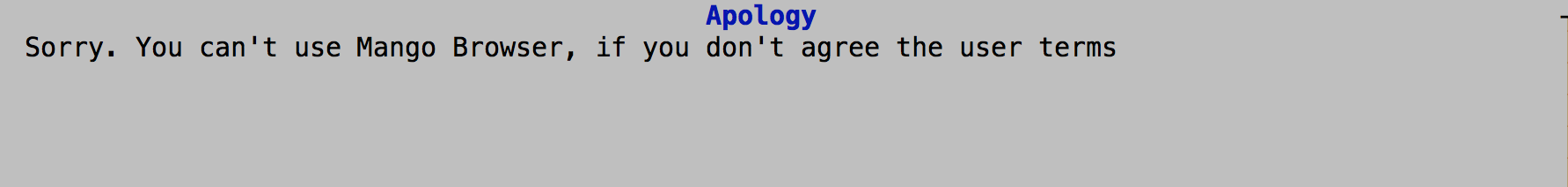 Dialog of disagreement
Use `msgbox` dialog: --msgbox text height width

Example: 
dialog --title 'Apology' --msgbox "Sorry"  200 100
Flowchart  - Homepage (3%)
YES
Terms
Homepage
How to generate a page?
Use w3m and `msgbox` dialog

What is w3m?
a text based web browser and pager






dialog --msgbox “$(w3m --dump google.com)” 200 100
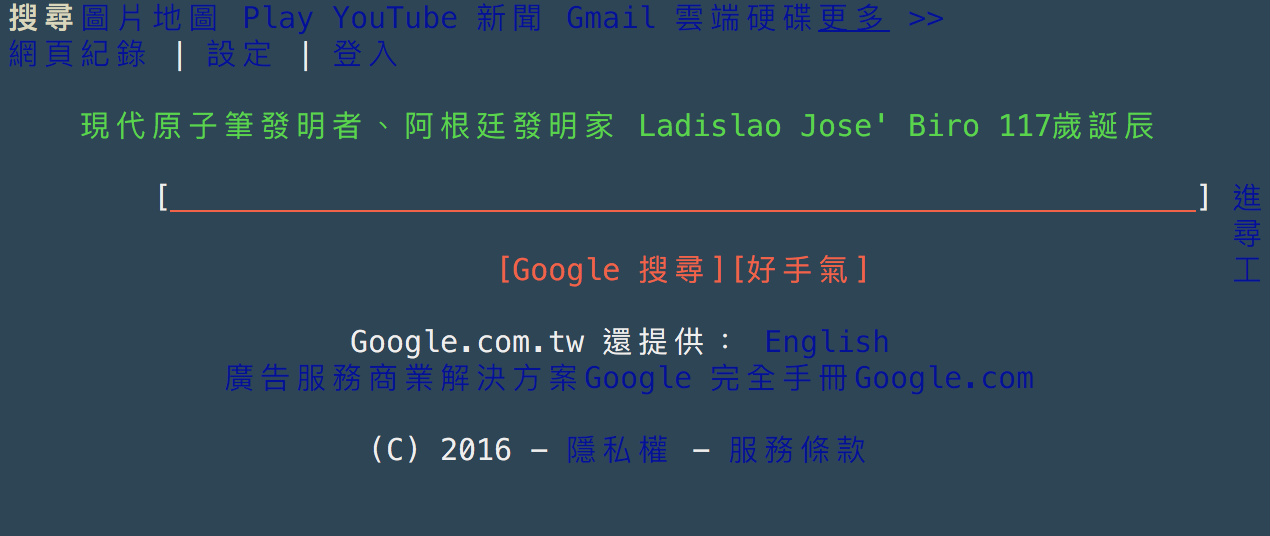 Flowchart – URL (12%)
Current page
If the input is an URL, 
go to the page.
OK
You can use RE to determine whether the input is an URL.
Using other tricks is OK.
Input box
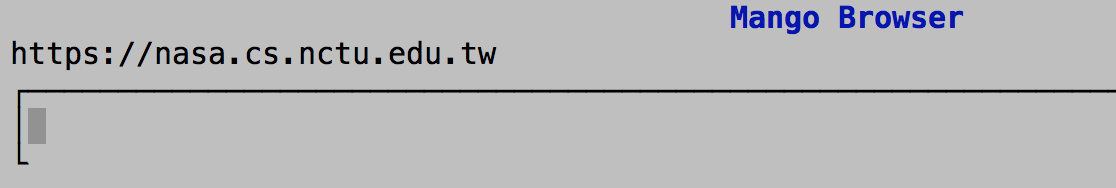 Show current url at here
Use `inputbox` dialog to get the input.
Flowchart – Built-in command (30%)
YES
Current page
Is the page changed?
CANCEL
OK
NO
Do the command
Input box
If the input starts with ‘/’, it is a built-in command
What commands do we have?
/S /source – curl -s -L , w3m --dump_source*
Show the source code of the page in the `msgbox` dialog.
/L /link – use RE to grep <a href=“link”>…</a>
Show all links of this page in the `menu` dialog.
Select one of them to go to that link.
/D /download – wget, curl -o, fetch -o
Show all links of the page in the `menu` dialog.
Select one of them to download that link to ~/Downloads/.
/B /bookmark – save bookmark in `~/.mybrowser/bookmark`
Show `add`, `delete` and all bookmarks.
/H /help – place this page in `~/.mybrowser/help`
Show the help page.
/S, /source: show the source code
/L, /link: show all links of this page
/D, /download: select a link to download
/B, /bookmark: Show all bookmarks.
/H, /help: the help page
Flowchart – Shell command (6%)
Show the result
Current page
OK
Run the shell code
Input box
If the input starts with ‘!’, it is a shell command
Flowchart – Invalid input (3%)
Current page
Input box
Invalid input
Error page
Flowchart – Exit (3%)
Current page
Input box
CANCEL
Exit
Bonus
3-1 Top 10 shortest code ( less pipe > less character )  (5%)
3-2 Last page, next page (3%)
Use commands to go to last or next page.
3-2 Error log in ~/.mybrowser/error (2%) 
Without any error output on tty
Help
IRC channel #nctuNASA on irc.freenode.net
Email ta@nasa.cs.nctu.edu.tw or E3